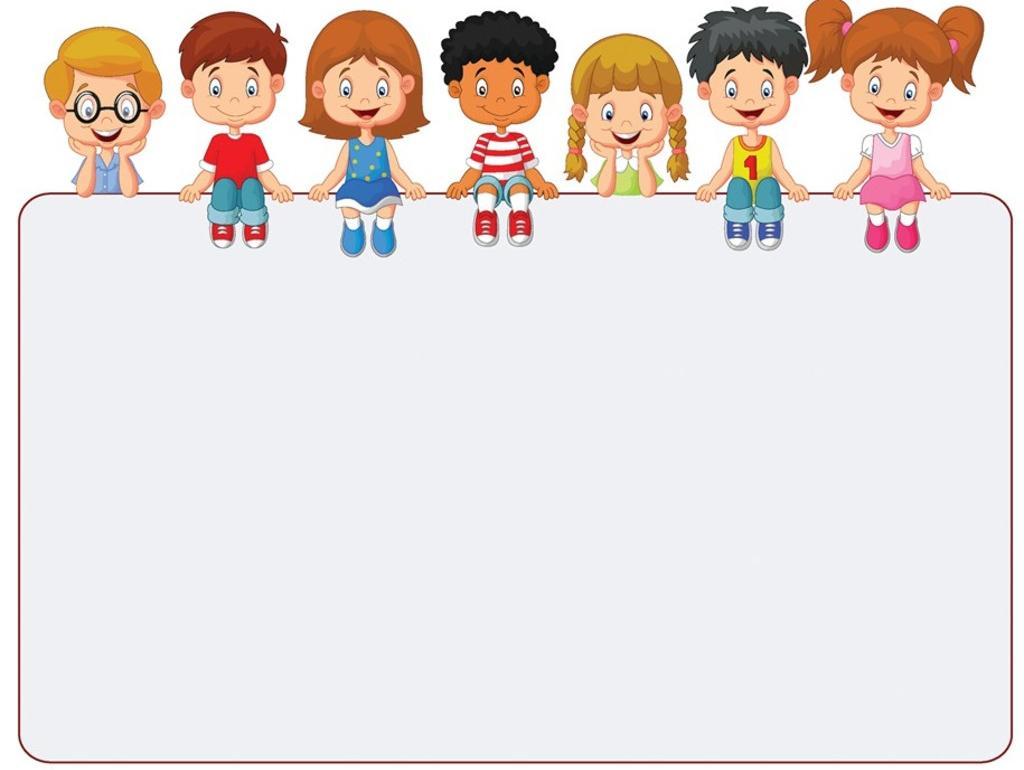 Перечень музыкальных произведений в соответствии с основной образовательной программой дошкольного образования, с учетом возраста детей для прослушивания в домашних условиях
музыкальный руководитель Степанова Н.Е.МАДОУ детский сад «Аленушка»
г.о.г. Бор, п. Большое Пикино
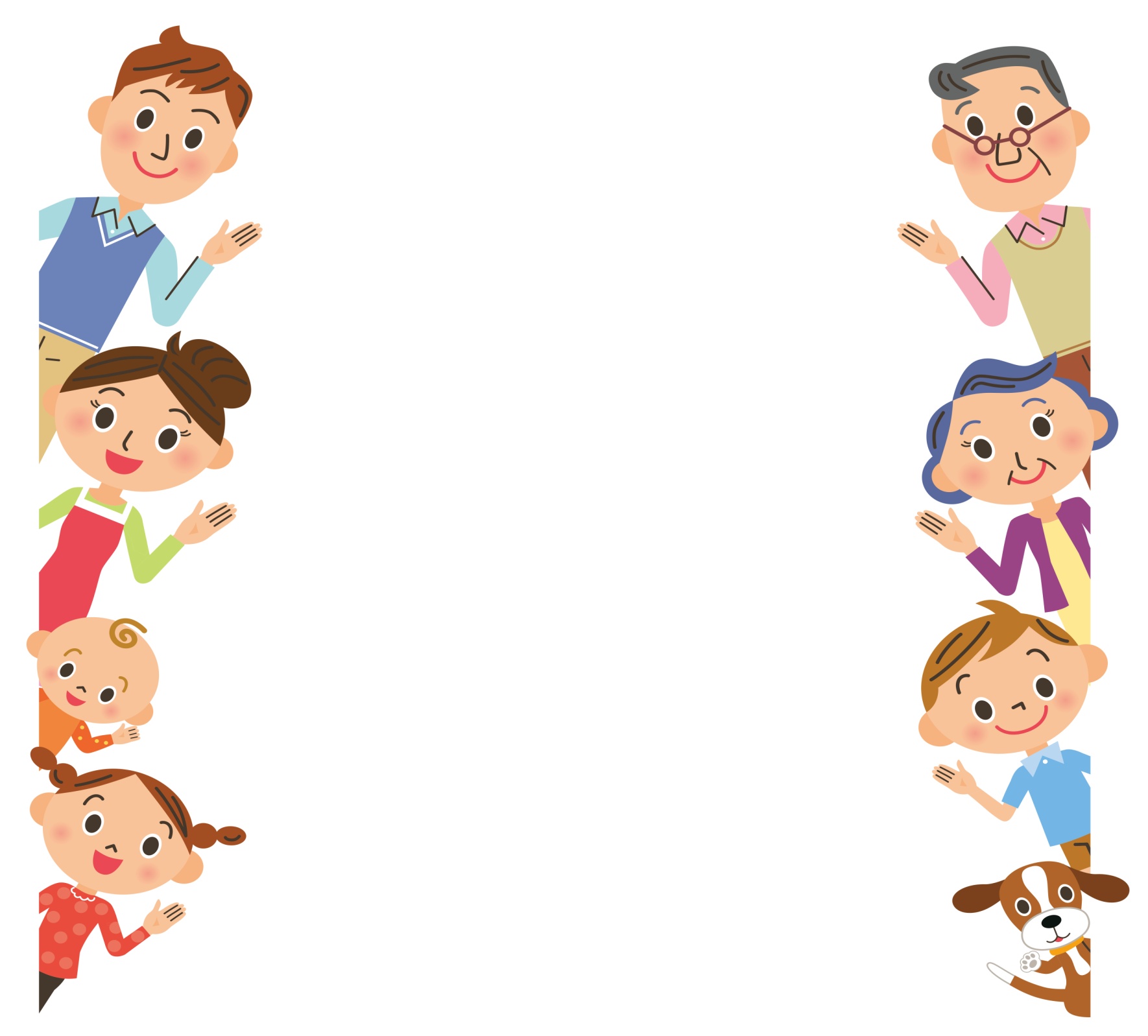 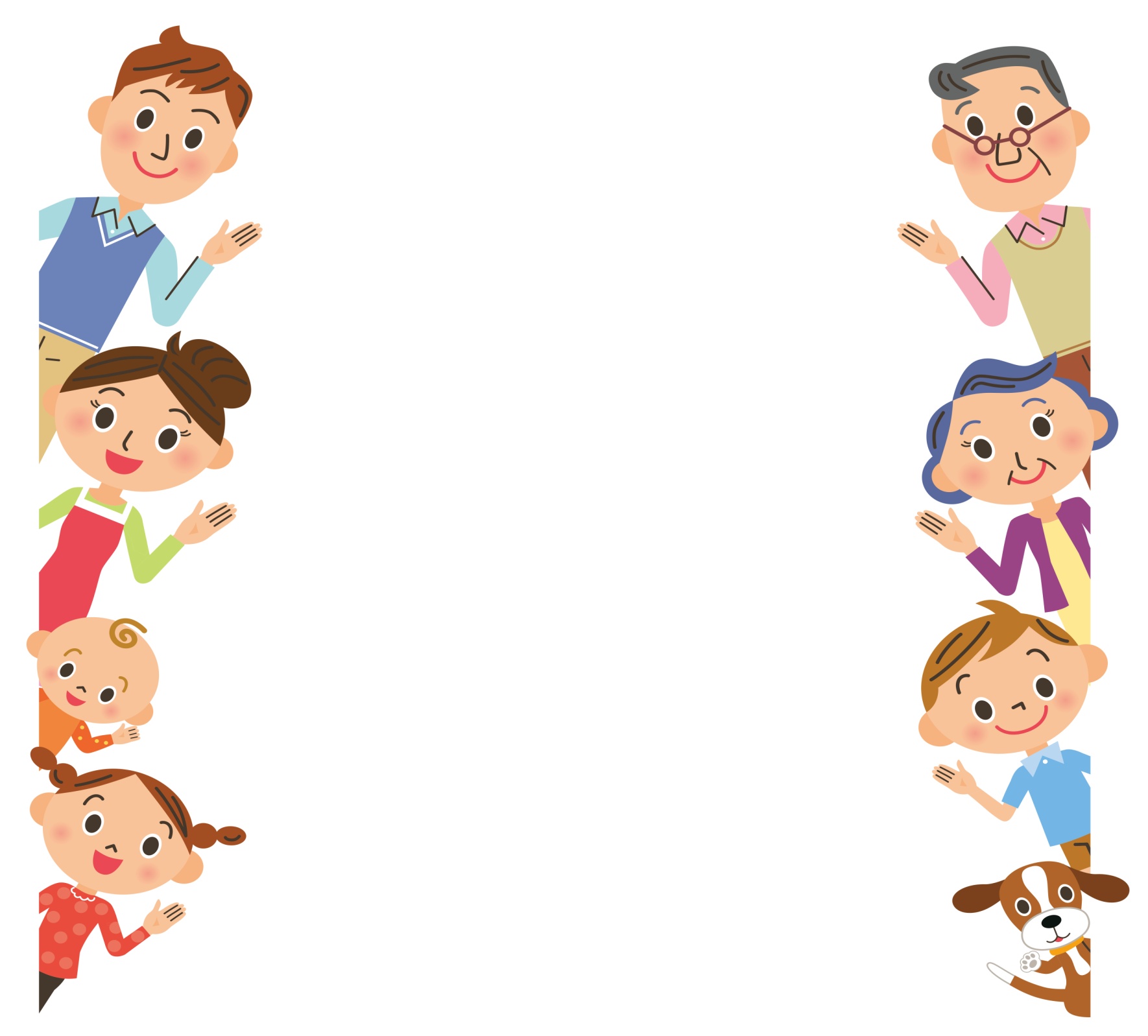 Примерный музыкальный репертуар для слушания с детьми раннего возраста:
От 1 года до 1 года 6 месяцев
«Полянка» р.н.м.обр.Г.Фрида
«Колыбельная», муз. В.Агафонникова
«Искупался Иванушка» р.н.м.
«Как у наших у ворот», рус.нар.мелод. обраб. А.Быканова
«Верхом на лошадке» муз. А.Гречанинова
«Танец» муз. А. Гречанинова
«Колыбельная» музА.Гречанинова
«Мотылек» муз. С.Майкапара
«Сказочка» муз. С.Майкапара
От 1 года 6 месяцев до 2 лет
 «Лошадка», муз. Е. Тиличеевой, сл. Н. Френкель
 «Курочки и цыплята», муз. Е. Тиличеевой
«Вальс собачек», муз. А. Артоболевской
  Вторая венгерская рапсодия Ф. Листа (фрагмент)
 «Три подружки», муз. Д. Кабалевского
 «Весело — грустно», муз. Л. Бетховена
 «Марш», муз. С. Прокофьева
 «Спортивный марш», муз. И. Дунаевского
«Наша Таня», «Уронили мишку», «Идет бычок», муз.Э. Елисеевой-   Шмидт, стихи А. Барто
 «Материнские ласки», «Жалоба», «Грустная песенка», «Вальс», муз. А. Гречанинова.
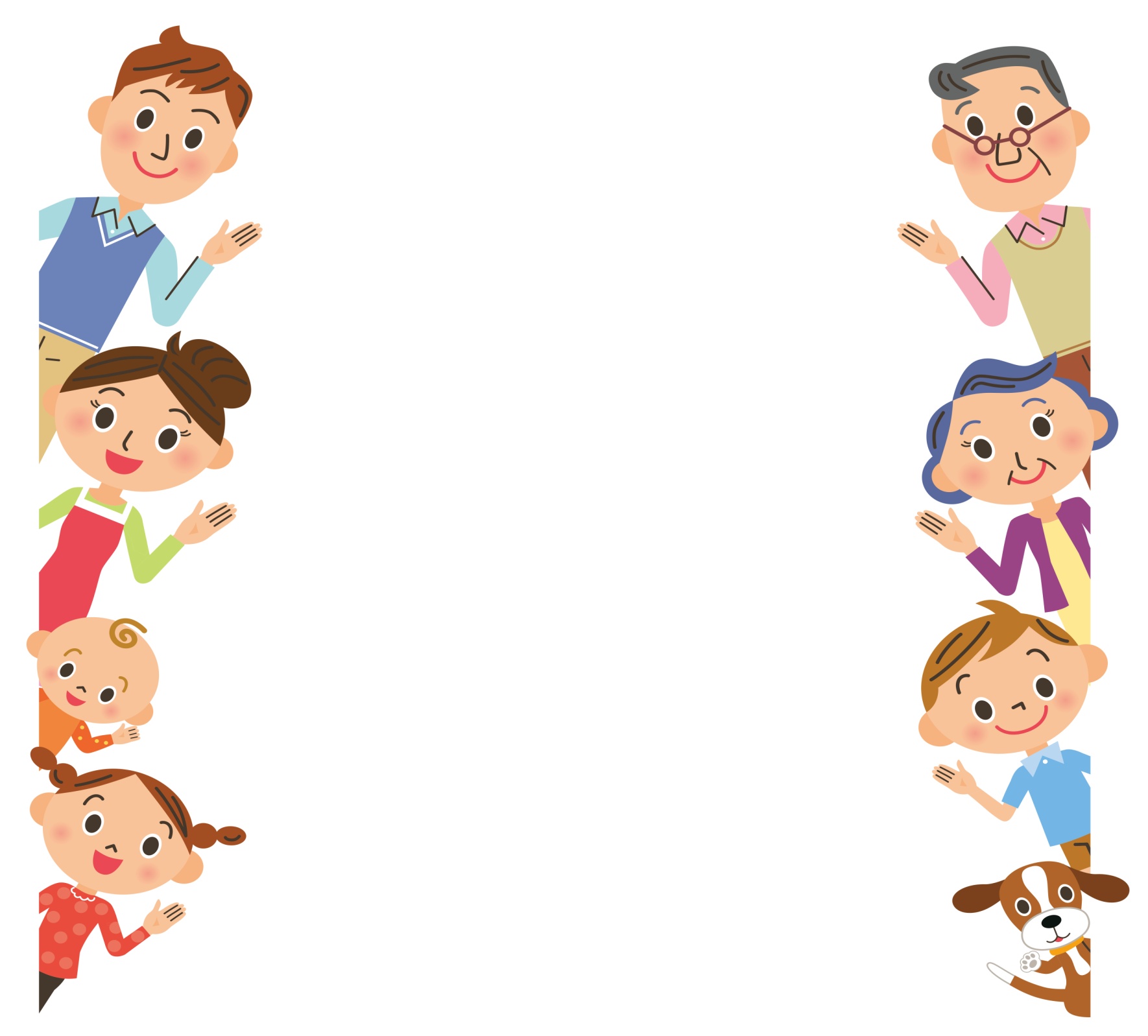 От 2 лет  до 3 лет
  «Лошадка», муз. Е. Тиличеевой, сл. Н. Френкель;
 «Наша погремушка», муз. И. Арсеева, сл. И. Черницкой; 
«Зайка», рус. нар. мелодия, обраб. Ан. Александрова, сл. Т. Бабаджан;
«Корова», муз. М. Раухвергера, сл. О. Высотской; 
«Кошка»,муз. Ан. Александрова, сл. Н. Френкель; 
«Слон», «Куры и петухи» (из «Карнавала животных» К. Сен-Санса),
«Зима», «Зимнее утро», муз. П. Чайковского;
 «Весною»,«Осенью», муз. С. Майкапара;
 «Цветики», муз. В. Карасевой, сл. Н. Френкель;
«Вот как мы умеем», «Марш и бег», муз. Е. Тиличеевой, сл. Н. Френкель;
 «Гопачок», укр. нар. мелодия, обраб. М. Раухвергера; 
«Догонялки», муз. Н. Александровой, сл. Т. Бабаджан; 
«Из-под дуба», рус. нар. плясовая мелодия; 
«Кошечка» (к игре «Кошка и котята»), муз. В. Витлина, сл. Н. Найденовой;
 «Микита», белорус. нар. мелодия, обраб. С. Полонского;
 «Пляска с платочком», муз. Е. Тиличеевой, сл. И. Грантовской
«Полянка», рус. нар. мелодия, обраб. Г. Фрида;
 «Птички» (вступление), муз.Г. Фрида;
 «Стукалка», укр. нар. мелодия; 
«Утро», муз. Г. Гриневича, сл. С. Прокофьевой;
 «Юрочка», белорус. нар. плясовая мелодия, обраб. Ан. Александрова;
«Пляска с куклами», «Пляска с платочками», нем. нар. плясовые мелодии, сл. A. Ануфриевой; 
«Ай-да», муз. В. Верховинца;
 «Где ты, зайка?», рус. нар. мелодия, обраб. Е. Тиличеевой.
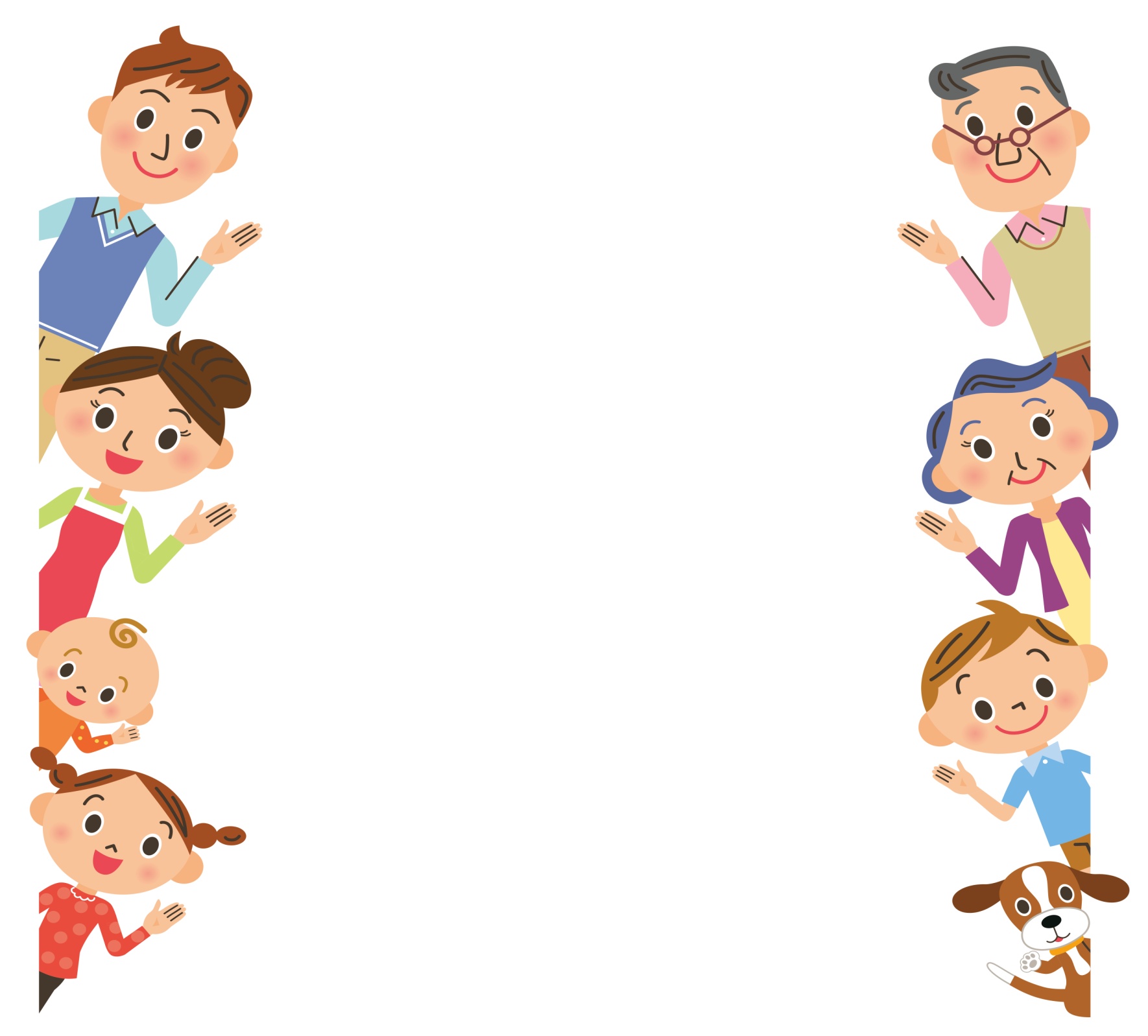 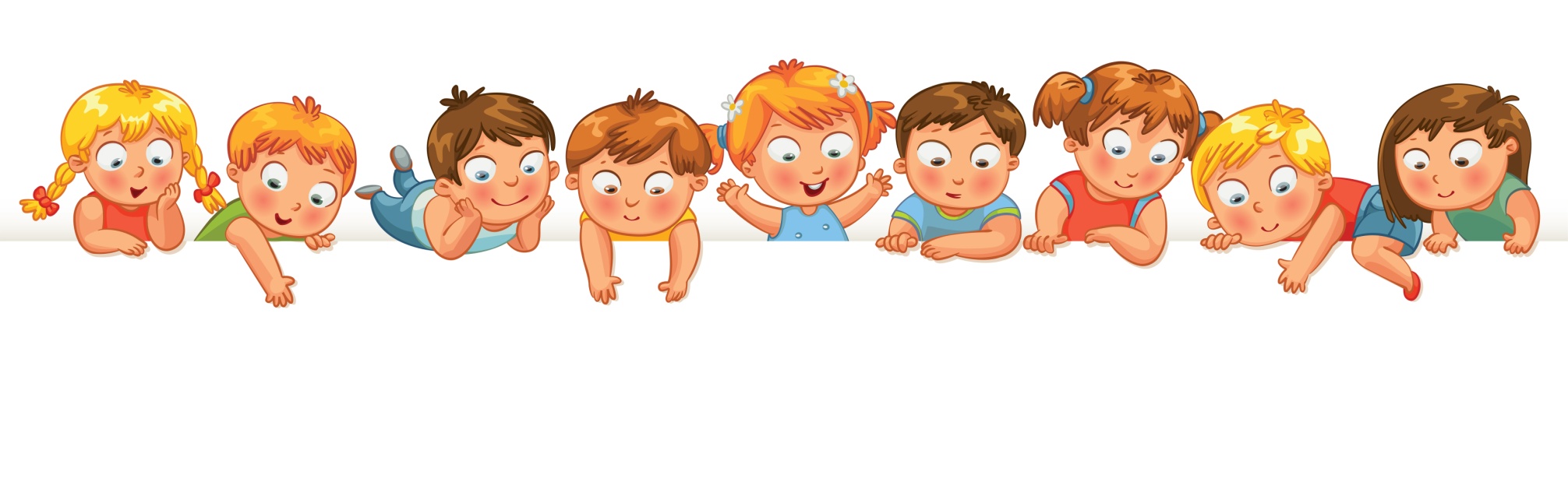 .
Примерный музыкальный репертуар для слушания с детьми 3-4-лет (младшая группа)
«Грустный дождик», «Вальс», муз. Д. Кабалевского; 
«Листопад», муз.Т. Попатенко; 
«Осенью», муз. С. Майкапара; 
«Марш», муз. М. Журбина; 
«Плясовая», рус. нар. мелодия; 
«Ласковая песенка», муз. М. Раухвергера, сл. Т. Мираджи.
«Колыбельная», муз. С. Разаренова; 
«Плакса», «Злюка» и «Резвушка», муз. Д. Кабалевского;
 «Солдатский марш», муз. Р. Шумана; 
«Елочка», муз. М. Красева; 
«Мишка с куклой пляшут полечку», муз. М. Качурбиной;
 «Марш», муз. Ю. Чичкова;
. «Весною», муз. С. Майкапара; 
«Подснежники», муз. В. Калинникова;
«Зайчик», муз. Л. Лядовой; 




«Медведь», муз. Е. Тиличеевой; 
«Резвушка» и «Капризуля», муз. В. Волкова; 

«Дождик», муз. Н. Любарского;
 «Воробей», муз. А. Руббах; 
«Игра в лошадки», муз. П. Чайковского; 
«Марш», муз. Д. Шостаковича; 
рус. нар. плясовые мелодии и колыбельные песни.
. «Дождик и радуга», муз. С. Прокофьева;
 «Со вьюном я хожу», рус. нар.песня; 
«Есть у солнышка друзья», муз. Е.Тиличеевой, сл. Е. Каргановой; 
«Лесные картинки», муз. Ю. Слонова.
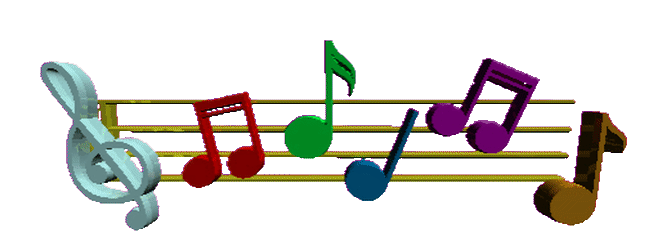 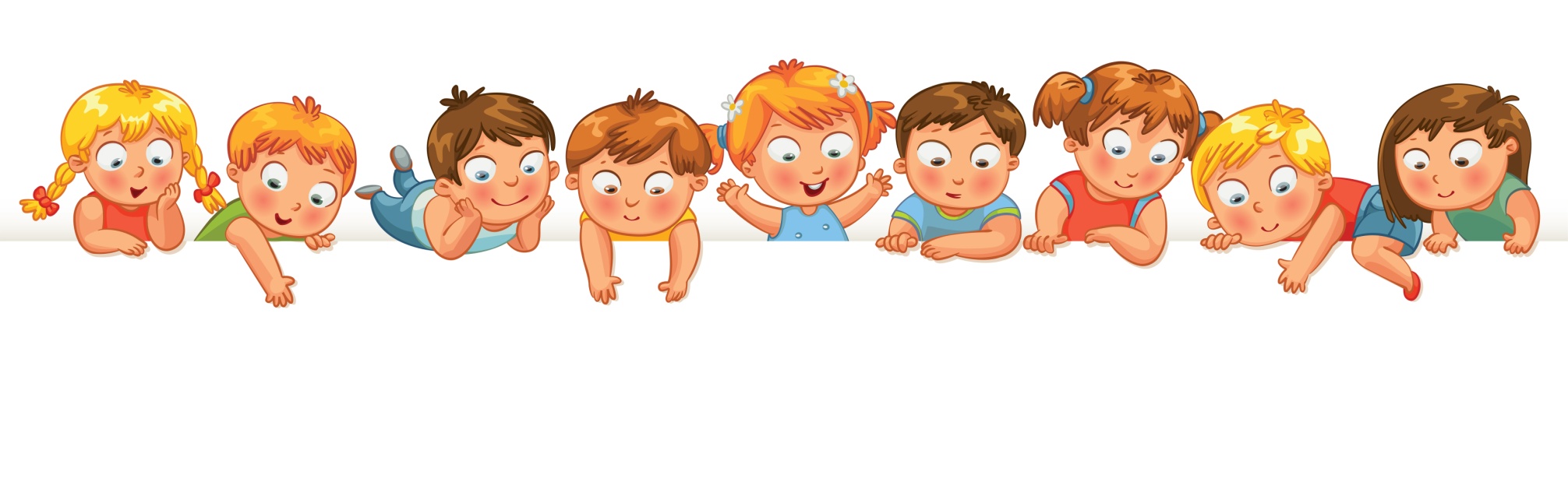 .
Примерный музыкальный репертуар для слушания с детьми 4-5-лет (средняя группа)
«Колыбельная», муз. А. Гречанинова; 
«Марш», муз. Л. Шульгина,
 «Ах ты,береза», рус. нар. песня;
 «Осенняя песенка», муз. Д. Васильева-Буглая, сл. А. Плещеева; 
«Зайчик», муз. Ю. Матвеева, сл. А. Блока. 
«Мамины ласки», муз. А. Гречанинова; 
«Музыкальный ящик»(из «Альбома пьес для детей» Г. Свиридова);
 «Вальс снежных хлопьев» из балета«Щелкунчик», муз. П. Чайковского; 
«Итальянская полька», муз. С. Рахманинова;
«Котик заболел», «Котик выздоровел», муз. А. Гречанинова; 
«Как у наших у ворот», рус. нар. мелодия. 
«Мама», муз. П. Чайковского, 
«Веснянка», укр. нар. песня, обраб. Г. Лобачева, сл. О. Высотской; 
«Бабочка», муз. Э. Грига; 
«Смелый наездник» (из «Альбома для юношества») Р. Шумана; 
«Жаворонок», муз. М. Глинки; 
«Марш», муз. С. Прокофьева. .
 «Новая кукла», «Болезнь куклы» (из «Детского альбома» П. Чайковского);
 «Пьеска» из «Альбома для юношества» Р. Шумана;
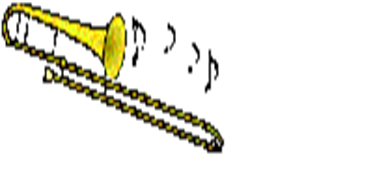 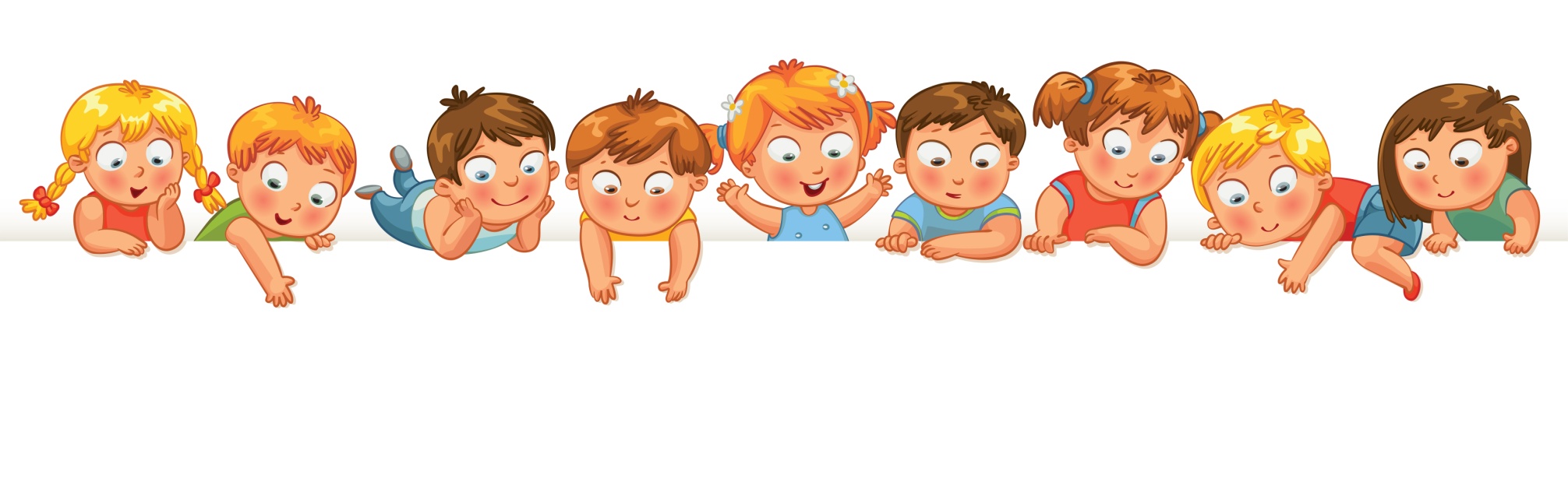 .
Примерный музыкальный репертуар для слушания с детьми 
5-6-лет (старшая группа)
 «Марш», муз. Д. Шостаковича; 
«Колыбельная», «Парень с гармошкой»,муз. Г. Свиридова;
 «Листопад», муз. Т. Попатенко, сл. Е. Авдиенко; 
«Марш» из оперы «Любовь к трем апельсинам», муз. С. Прокофьева; 
«Зима», муз. П. Чайковского,сл. А. Плещеева; 
«Осенняя песня», из цикла «Времена года» П. Чайковского. 
 «Полька»; муз. Д. Львова-Компанейца, сл. З. Петровой;
 «Мамин праздник», муз. Е. Тиличеевой, сл. Л. Румарчук; 
«Моя Россия», муз. Г. Струве, сл. Н. Соловьевой; 
«Кто придумал песенку?», муз. Д. Львова-Компанейца, сл. Л. Дымовой;
«Детская полька», муз. М. Глинки; 
«Дед Мороз», муз. Н. Елисеева, сл. З. Александровой.
 «Утренняя молитва», «В церкви» (из «Детского альбома» П. Чайковского); 
«Музыка», муз. Г. Струве; «Жаворонок», муз. М. Глинки;
 «Мотылек», муз.С. Майкапара;
 «Пляска птиц», «Колыбельная», муз. Н. Римского-Корсакова; 
Финал концерта для фортепиано с оркестром № 5 (фрагменты) Л. Бетховена.
 «Тревожная минута» (из альбома «Бирюльки» С. Майкапара);
 «Раскаяние», «Утро», «Вечер» (из сборника «Детская музыка» С. Прокофьева); 
«Первая потеря» (из «Альбома для юношества») Р. Шумана; 
Одиннадцатая соната для фортепиано, 1-я часть (фрагменты), Прелюдия ля мажор, соч. 28, № 7 Ф. Шопена.
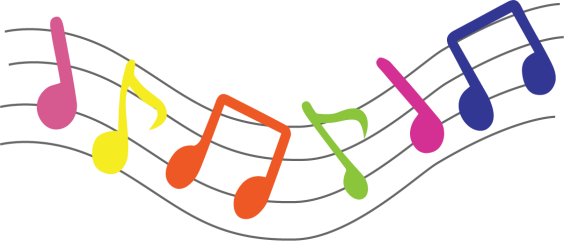 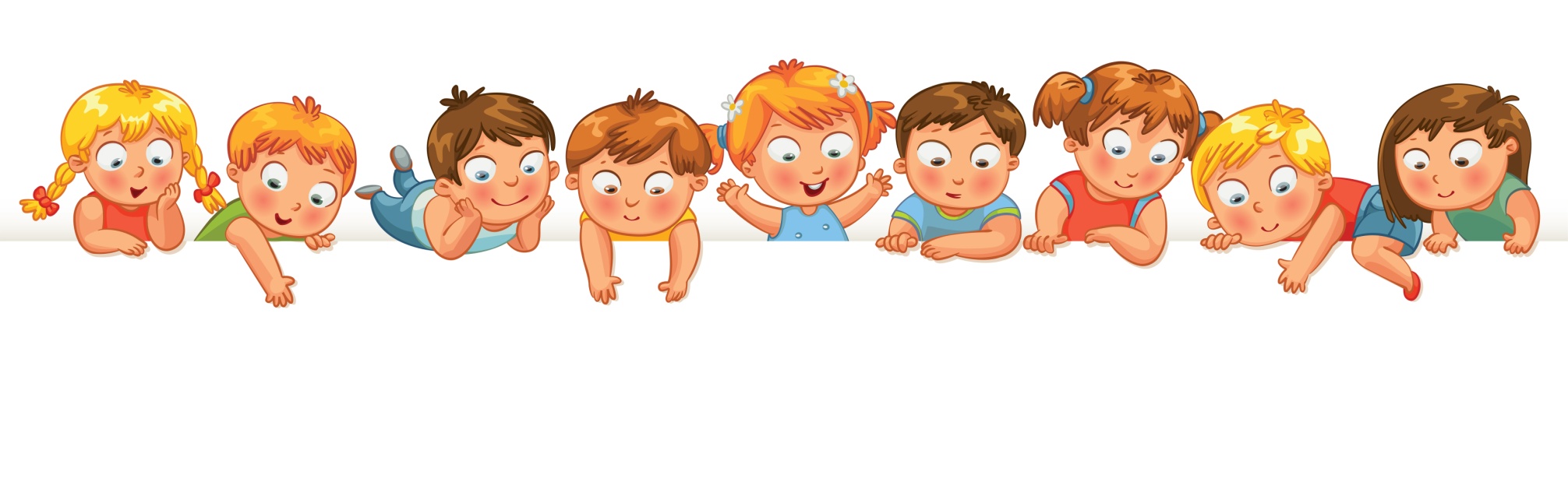 .
Примерный музыкальный репертуар для слушания с детьми 
6-7-лет (подготовительная группа)
 «Детская полька», муз. М. Глинки; «Марш», муз. С. Прокофьева; 
«Колыбельная», муз. В. Моцарта; 
«Болезнь куклы», «Похороны куклы», «Новая кукла»,«Камаринская», муз. П. Чайковского;
«Осень», муз. Ан. Александрова, сл. М. Пожаровой; 
«Веселый крестьянин», муз. Р. Шумана; 
«Осень» (из цикла «Времена года» А. Вивальди);
 «Октябрь» (из цикла «Времена года» П. Чайковского);
 произведения из альбома «Бусинки» А. Гречанинова. 
«Море», «Белка», муз. Н. Римского-Корсакова (из оперы «Сказка о царе Салтане»);
«Табакерочный вальс», муз. А. Даргомыжского;
 «Итальянская полька», муз. С. Рахманинова; 
«Танец с саблями», муз. А. Хачатуряна; 
«Зима пришла», «Тройка», муз. Г. Свиридова;
 «Вальс-шутка», «Гавот», «Полька», «Танец», муз. Д. Шостаковича; 
«Кавалерийская», муз. Д. Кабалевского;
 «Зима» из цикла «Времена года» А. Вивальди; 
«В пещере горного короля» (сюита из музыки к драме Г. Ибсена «Пер Гюнт»), «Шествие гномов», соч. 54 Э. Грига 
«Песня жаворонка», муз. П. Чайковского; 
«Пляска птиц», муз. Н. Римского-Корсакова (из оперы «Снегурочка»);
 «Рассвет на Москве-реке», муз. М. Мусоргского (вступление к опере «Хованщина»)
«Грустная песня», «Старинный танец», «Весна и осень», муз. Г. Свиридова; 
«Весна» из цикла «Времена года» А. Вивальди;
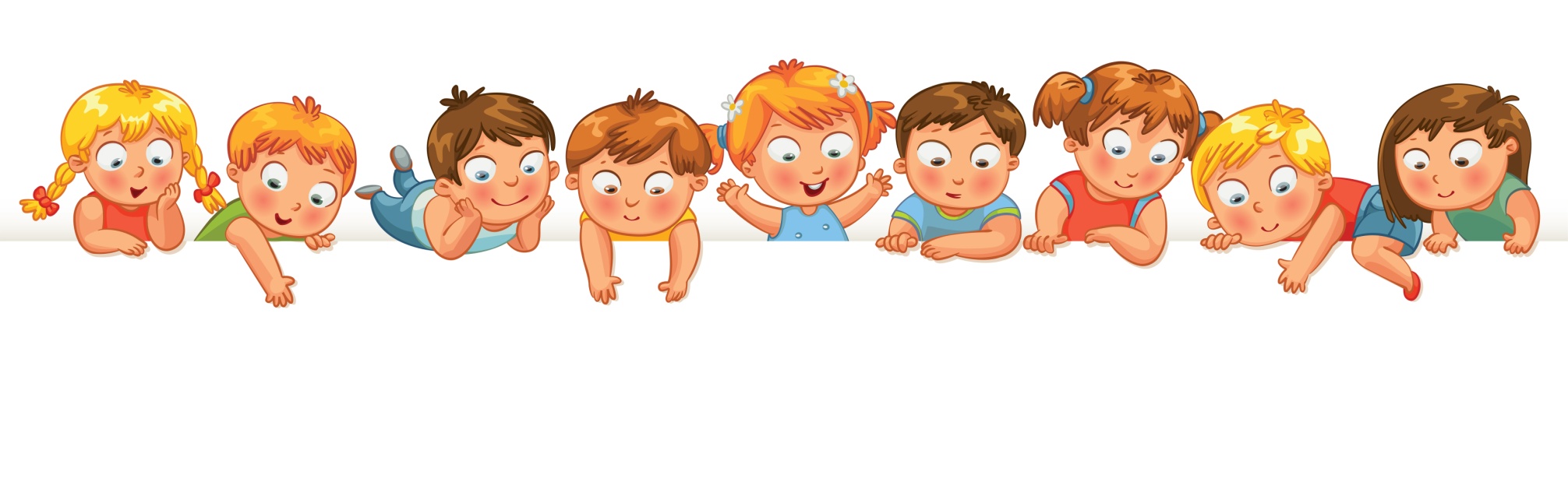 .
Примерный музыкальный репертуар для слушания с детьми 
6-7-лет (подготовительная группа)

 Органная токката ре минор И. С. Баха. 
«На гармонике» из альбома «Бусинки» А. Гречанинова 
«Менуэт» из детского альбома «Бирюльки» С. Майкапара;
«Ромашковая Русь», «Незабудковая гжель», «Свирель да рожок», «Палех» и «Наша хохлома», муз. Ю. Чичкова (сб. «Ромашковая Русь»); «Лето» из цикла
«Времена года» А. Вивальди.
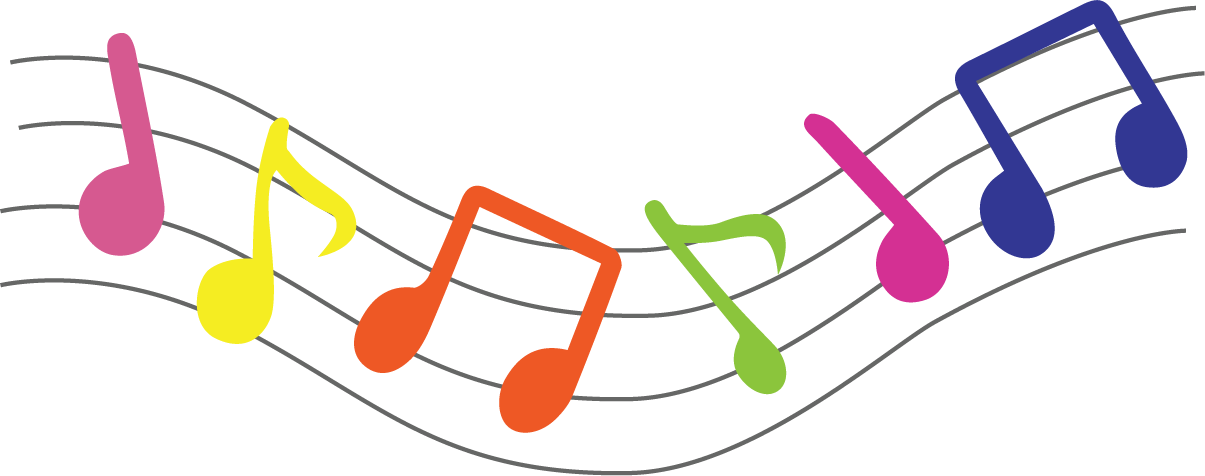 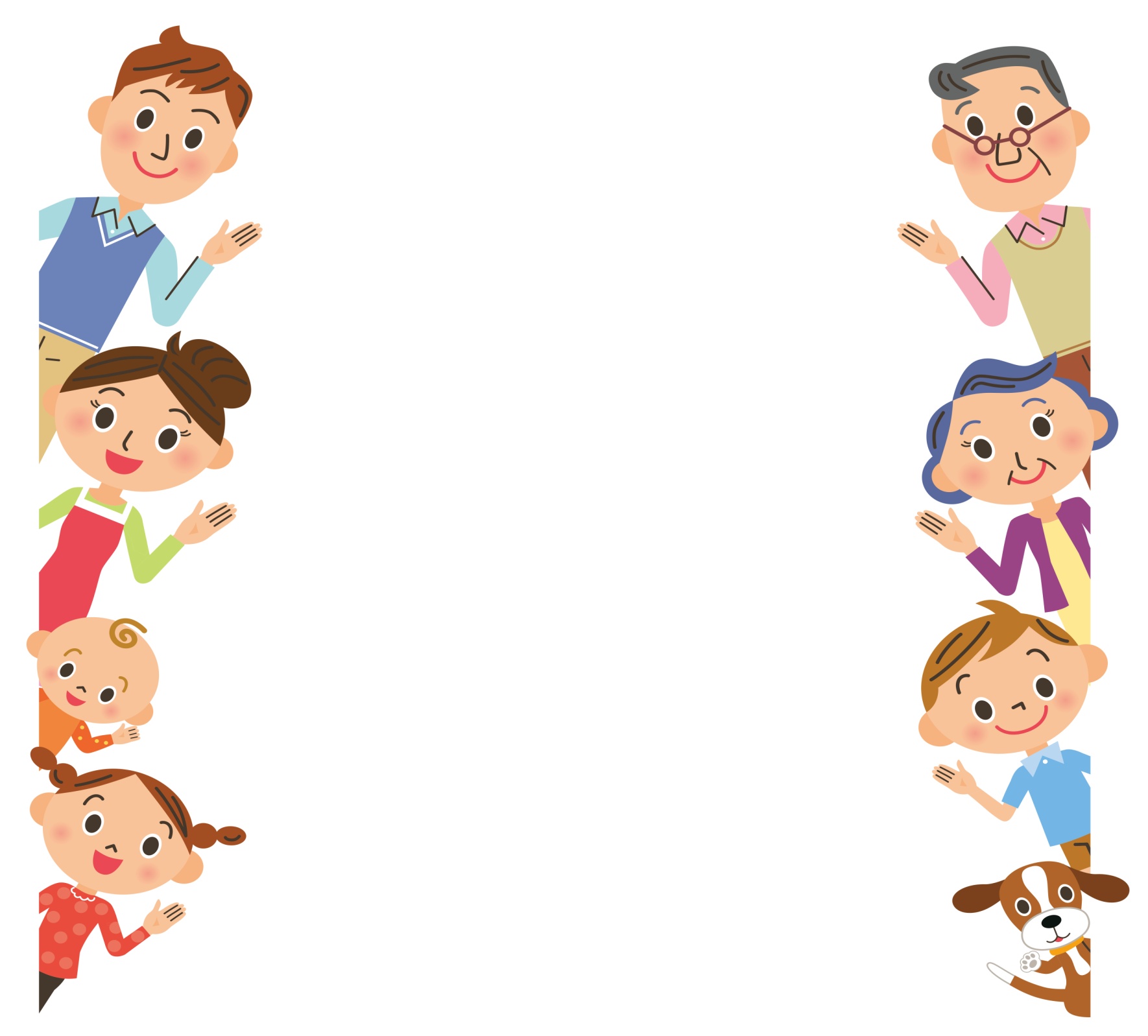 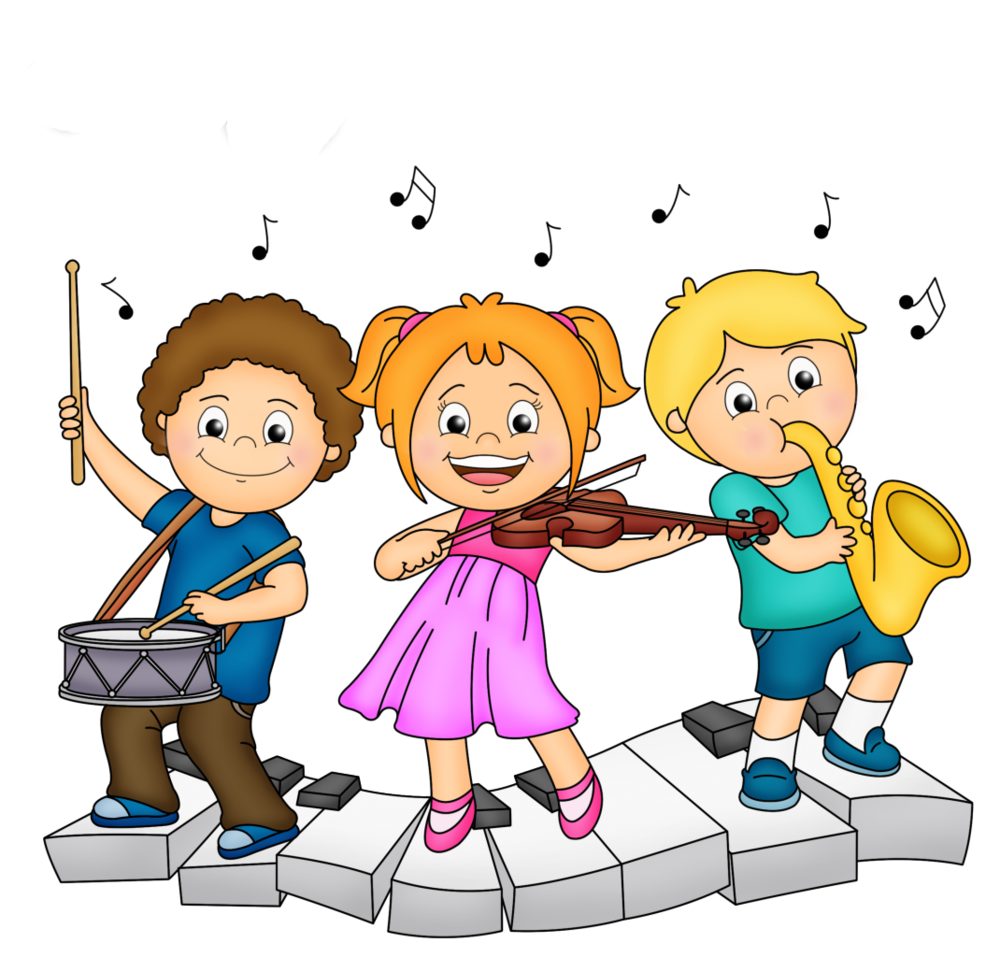 Слушание музыки - уникальный вид музыкальной деятельности. Его уникальность состоит в тех развивающих возможностях, которое слушание обеспечивает как в плане музыкального, так и общего психического развития ребенка. Слушая музыку, ребенок познает мир во всем его многообразии, поскольку музыка отражает его в звуках разносторонне и полно.

        Музыку называют «языком чувств», она дает ни с чем несравнимые возможности для развития эмоциональной сферы детей. Музыкальное искусство включает в себя и интеллектуальное начало. Б.В. Асафьев писал: «Слушая, мы не только чувствуем или испытываем те или иные состояния, но и производим отбор, оцениваем, следовательно, мыслим». При восприятии и анализе музыки, у ребенка развивается мышление и воображение, произвольность и познавательная активность.
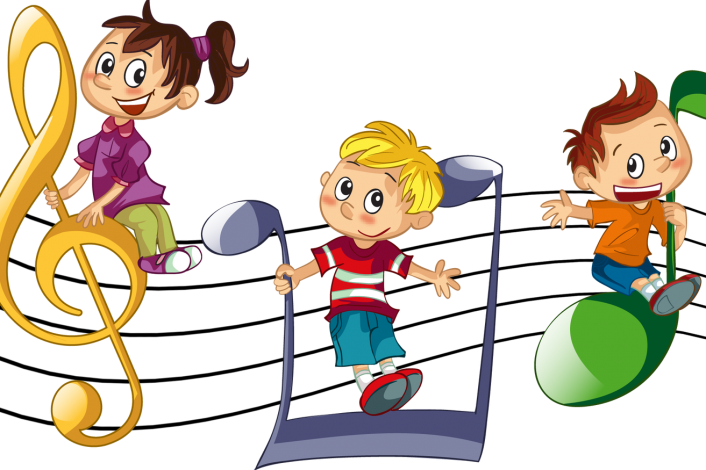